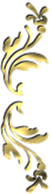 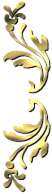 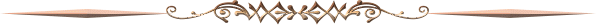 Перед вами несколько словосочетаний. Какое из них «лишнее»?
Золотая монета,
 золотая брошь, 
золотое правило.
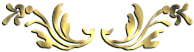 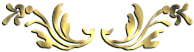 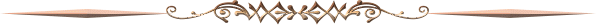 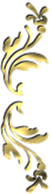 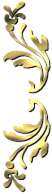 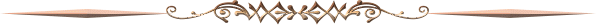 Золотое правило          
           нравственности
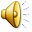 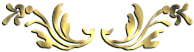 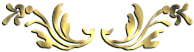 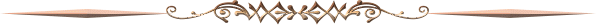 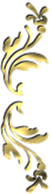 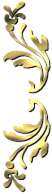 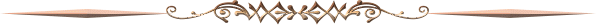 Будда – «просветлённый»
«Не делай другим того,
 что сам считаешь злом».
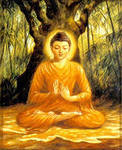 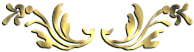 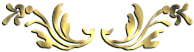 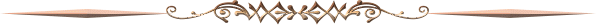 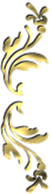 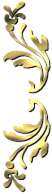 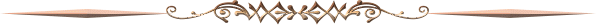 Великий Конфуций
«Только добро ведёт к счастью».
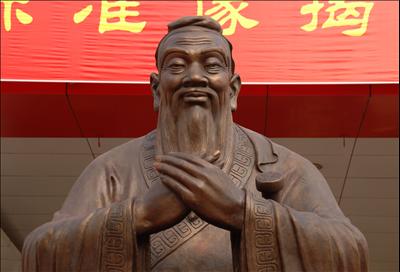 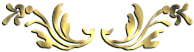 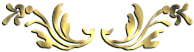 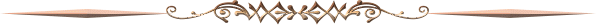 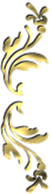 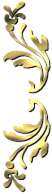 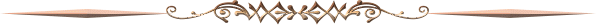 Ману – прародитель людей.
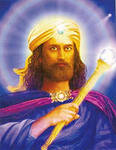 «Не делай 
другим того,
 что причинило бы боль 
тебе».
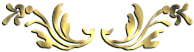 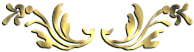 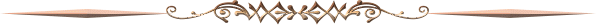 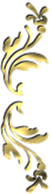 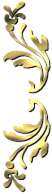 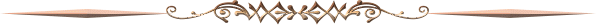 Иисус Христос
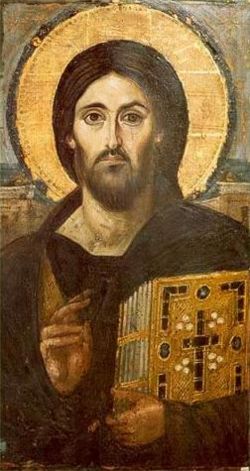 «И так во всем,
 как хотите, чтобы с вами поступали люди,
 так поступайте и вы с ними».
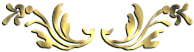 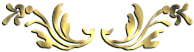 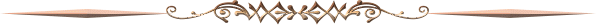 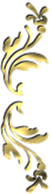 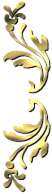 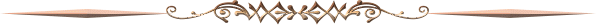 Золотое правило
нравственности
- Поступай по отношению к другим так,
 как ты хотел бы, чтобы 
поступали по отношению к тебе.
- Не поступай по отношению к другим так,
 как ты не хотел бы, чтобы 
поступали по отношению к тебе.
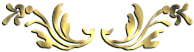 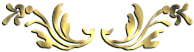 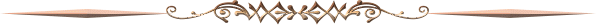 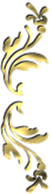 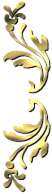 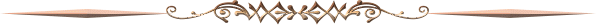 Добрые дела дороже денег.
Изменить мир не так уж сложно, начни с себя.
Добро не лихо - бродит тихо.
Доброе дело два века живёт.
Доброе слово лучше мягкого пирога.
Доброму человеку и чужая болезнь к сердцу.
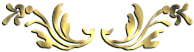 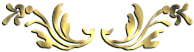 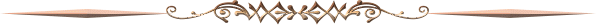 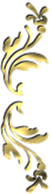 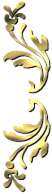 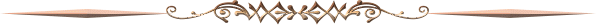 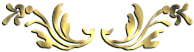 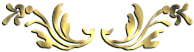 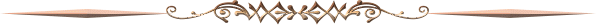 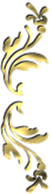 Золотое правило          
              нравственности.
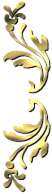 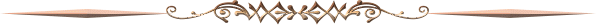 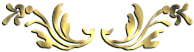 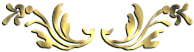 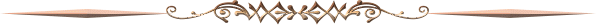